Action Words
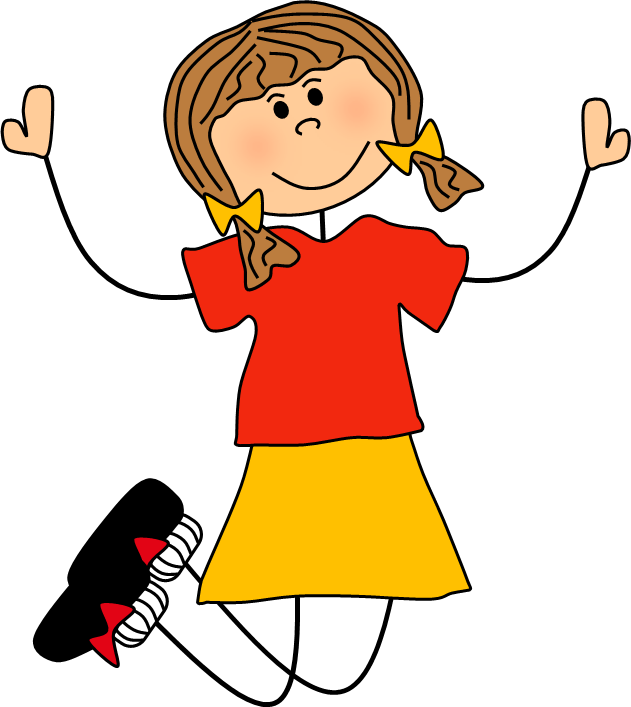 jump
What are we learning?
Today we are going to learn about action words called verbs. We will practise recognising them in our reading and look at how to use interesting verbs to improve our writing.
What is a verb?
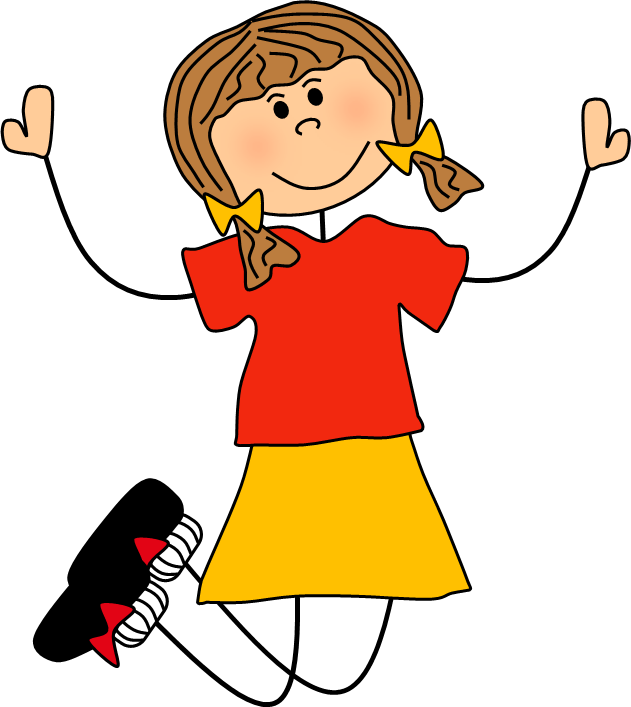 A verb is an action word. It tells us what someone or something is doing…
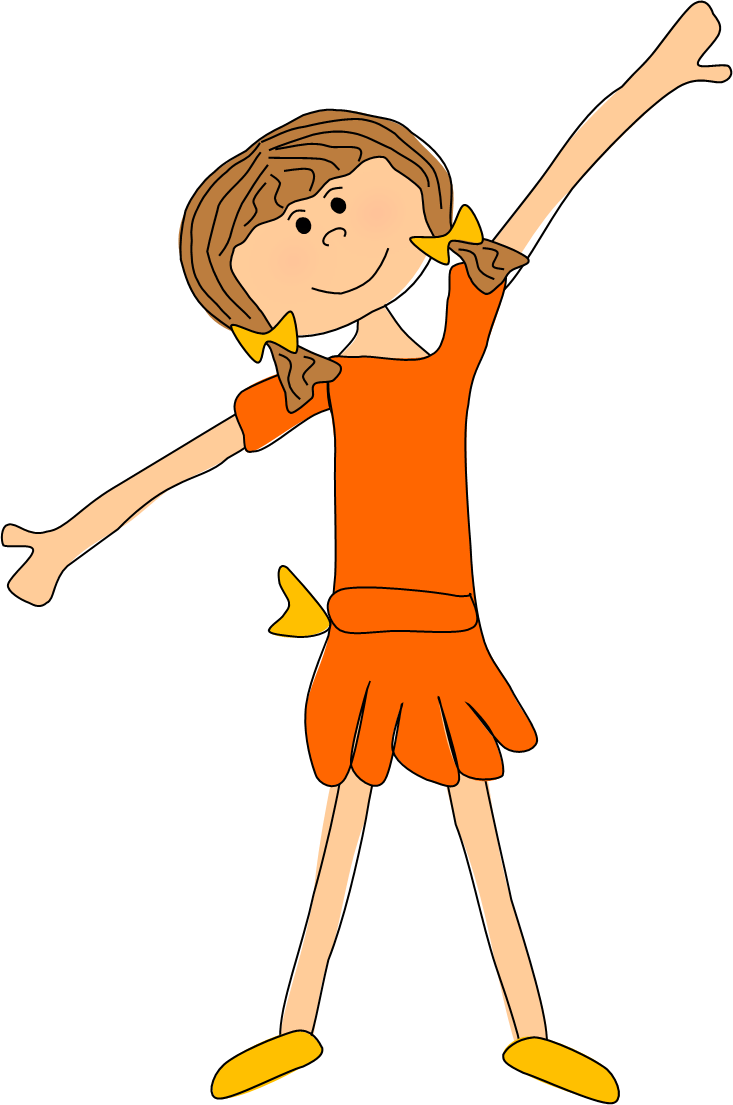 Alex dances well.
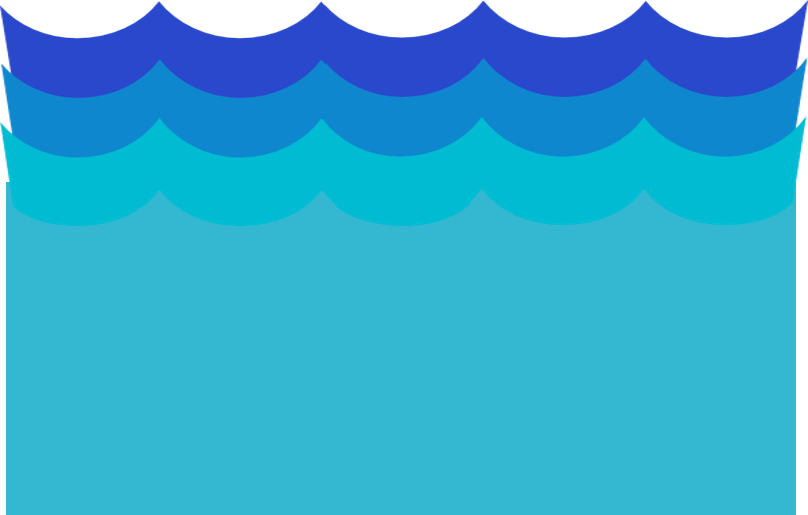 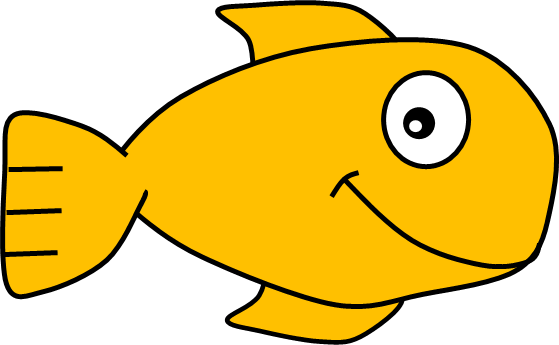 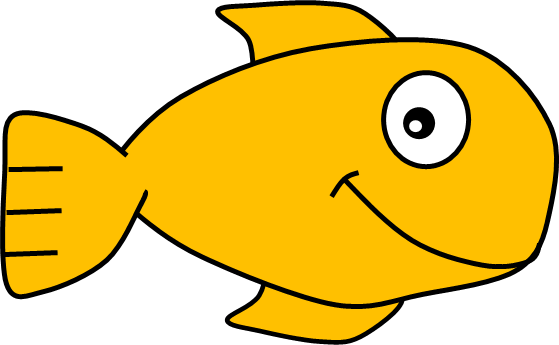 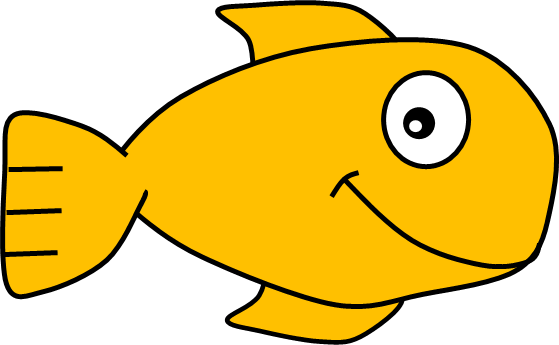 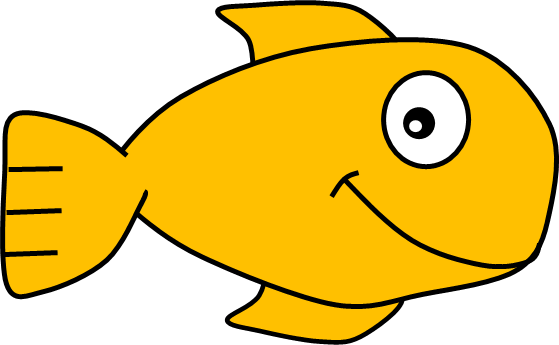 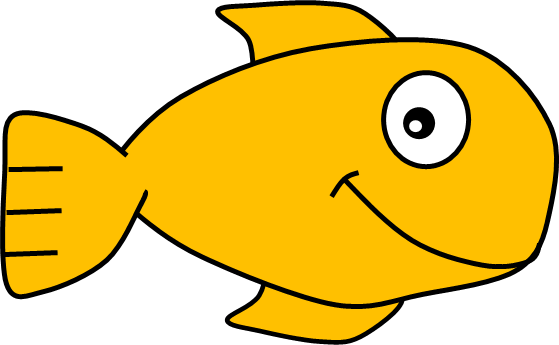 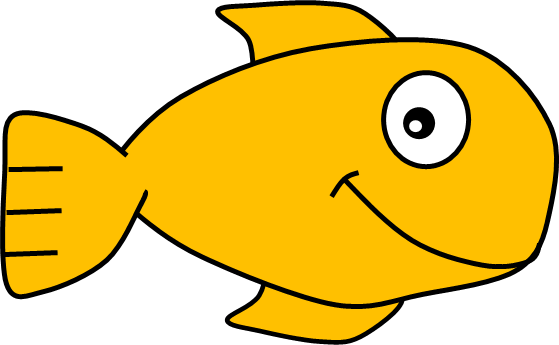 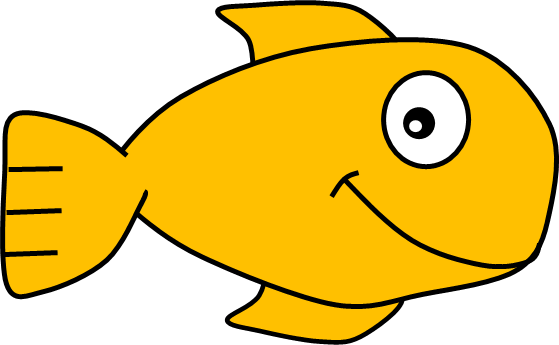 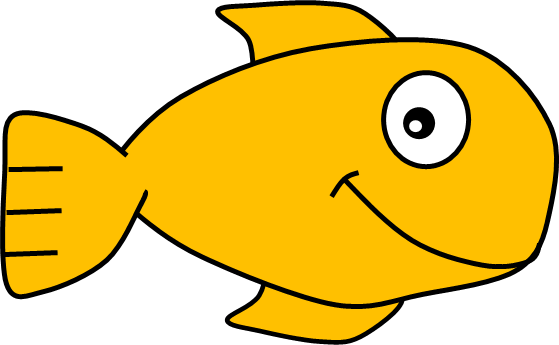 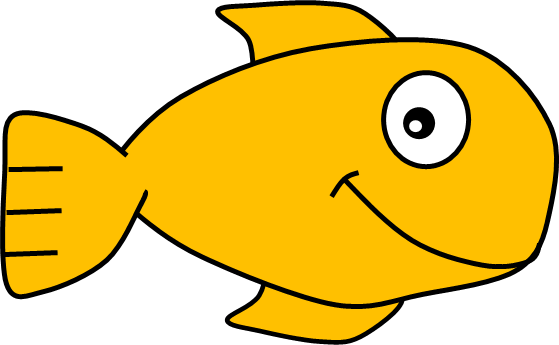 The fish swim in the sea.
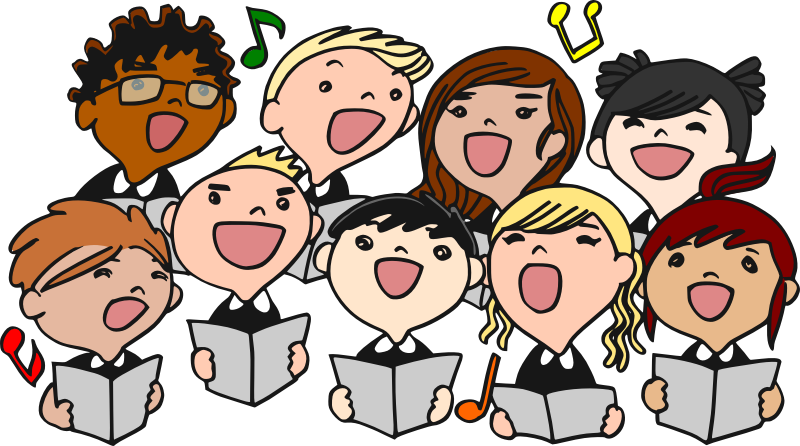 The choir sing beautifully.
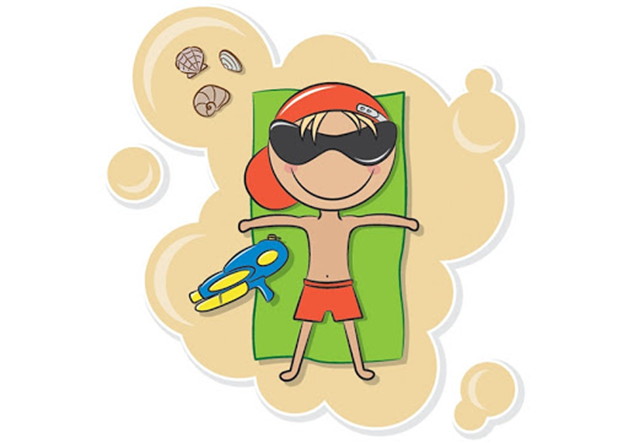 I relaxed on the beach.
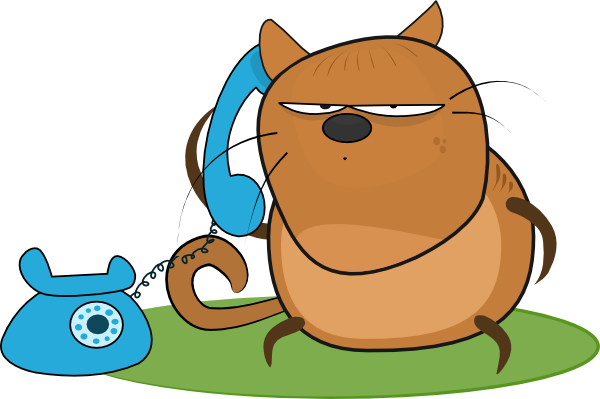 Cyril is chatting on the phone.
Can you think of any other verbs? Go around the class and see how long you can make a ‘verb chain’ before you run out of words.
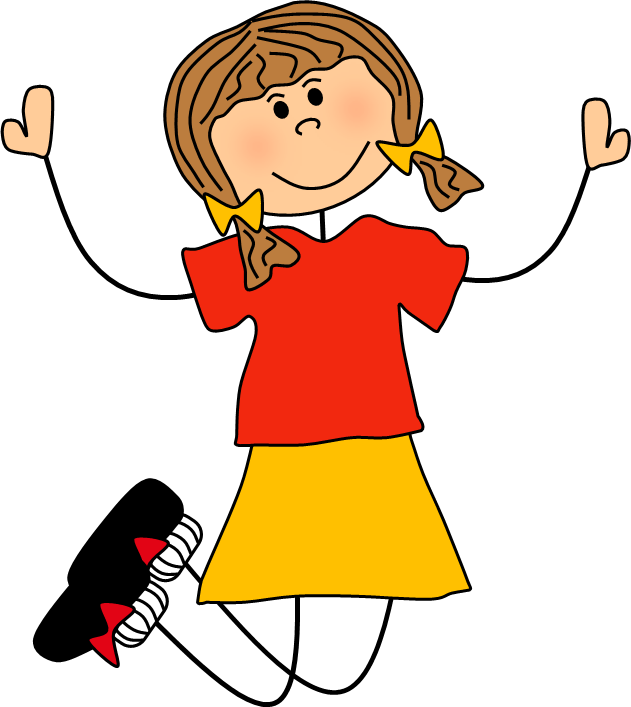 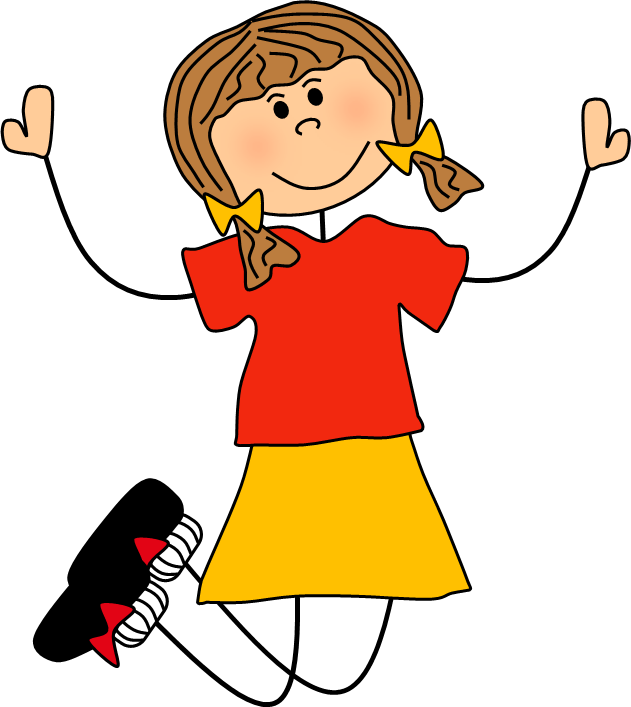 Below are some of the things I can do. They are all verbs.
sleep
think
jump
argue
smile
play
skip
shout
swim
worry
Sort the words on the following slide into verbs and not verbs. Click on each word to send it to the correct place in the table.
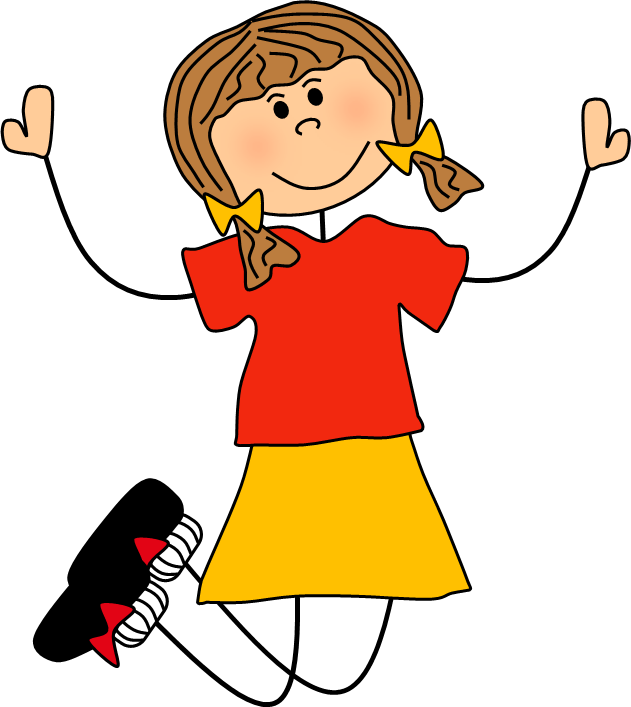 Teacher-of-English.com
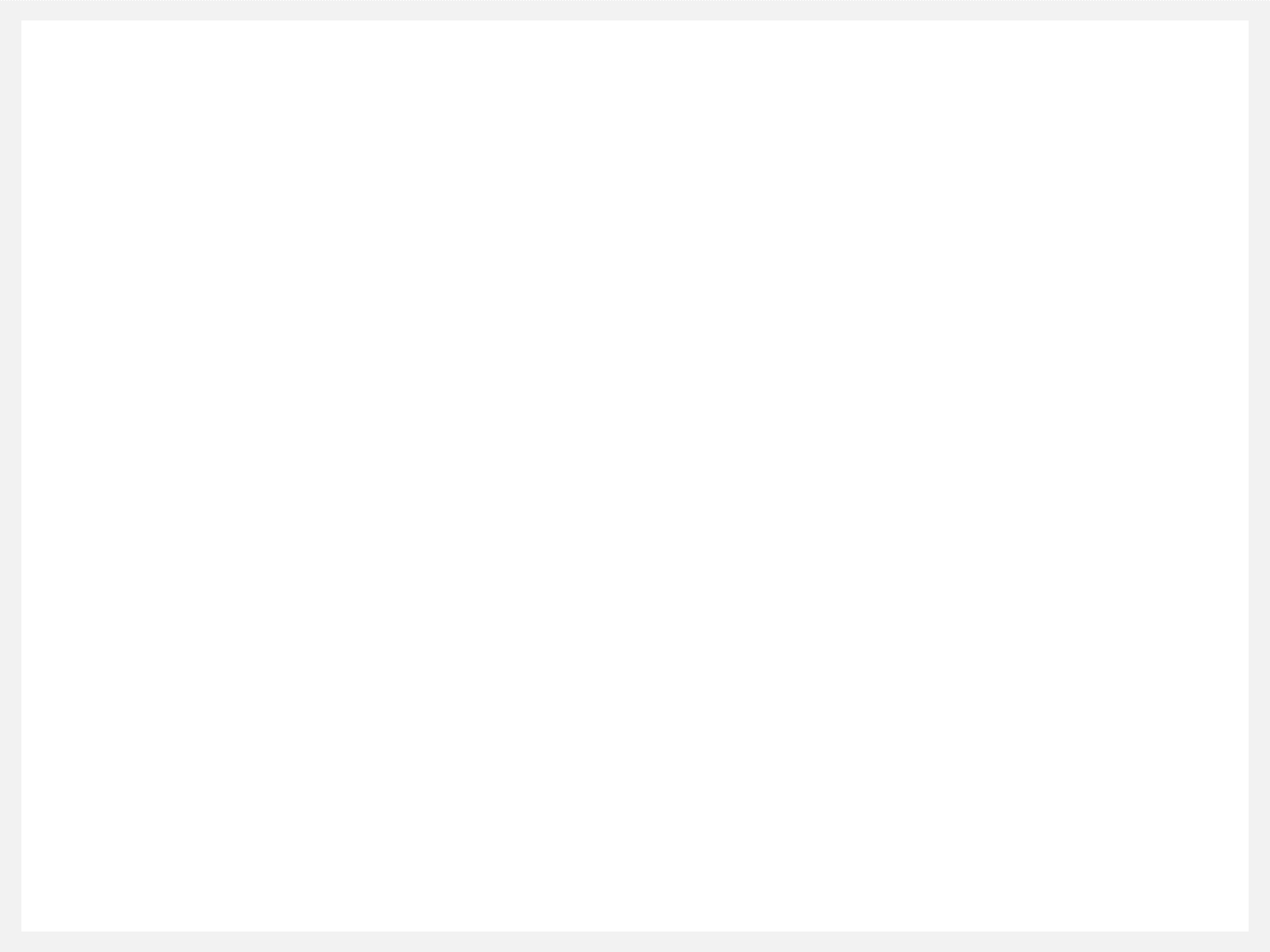 Action Words Worksheet
Sort the words below into verbs and not verbs.
Verbs
Not Verbs
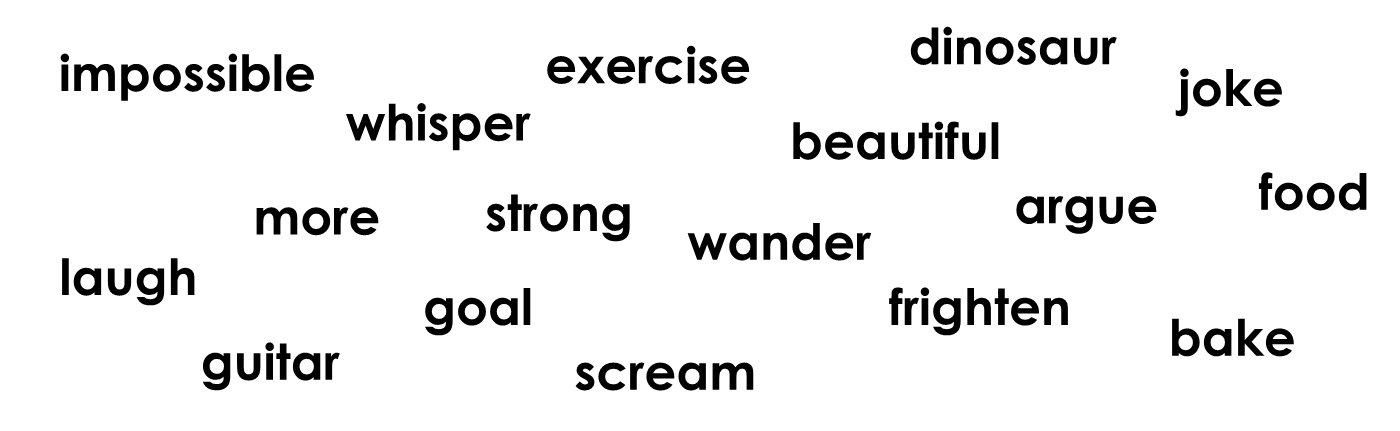 Copyright 2020 Online Teaching Resources Ltd
[Speaker Notes: Worksheet to accompany activity.]
Verbs
Not Verbs
dinosaur
exercise
impossible
joke
whisper
beautiful
food
argue
strong
more
wander
laugh
goal
frighten
bake
guitar
scream
The verb is the most important word in a sentence. It tell us what is being done in the sentence…
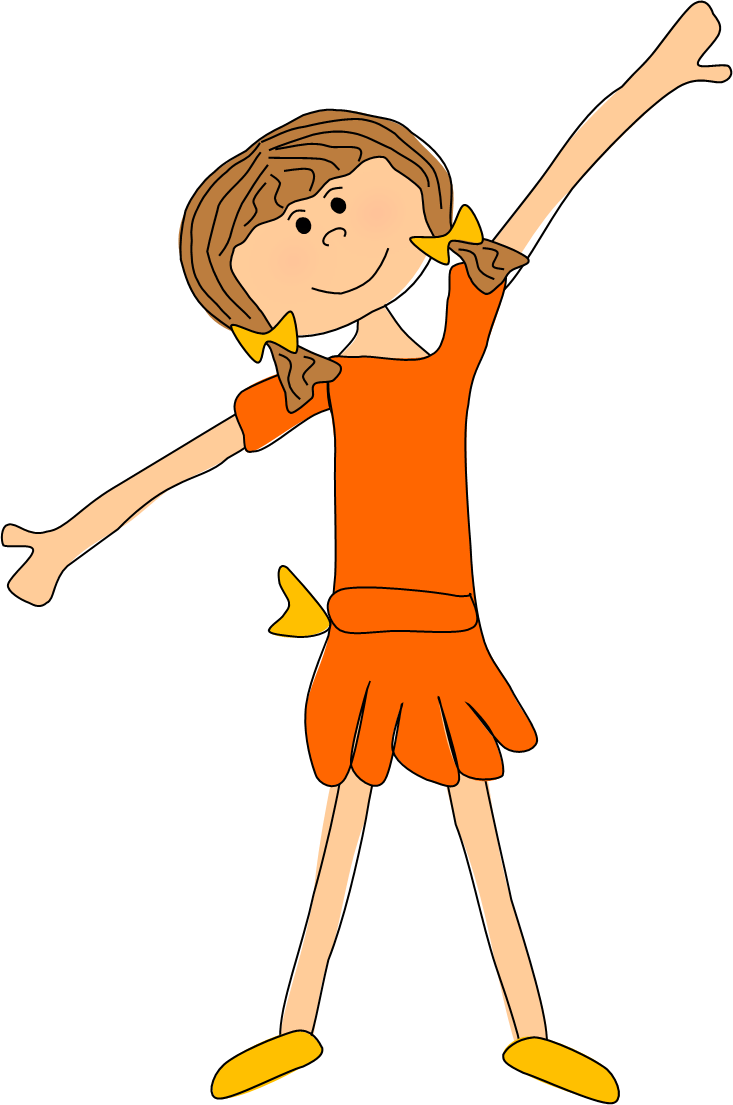 Alex is dancing.
The verb ‘dancing’ tells the reader what the subject of the sentence (Alex) is doing.
Read the sentence on each slide and identify the verb.
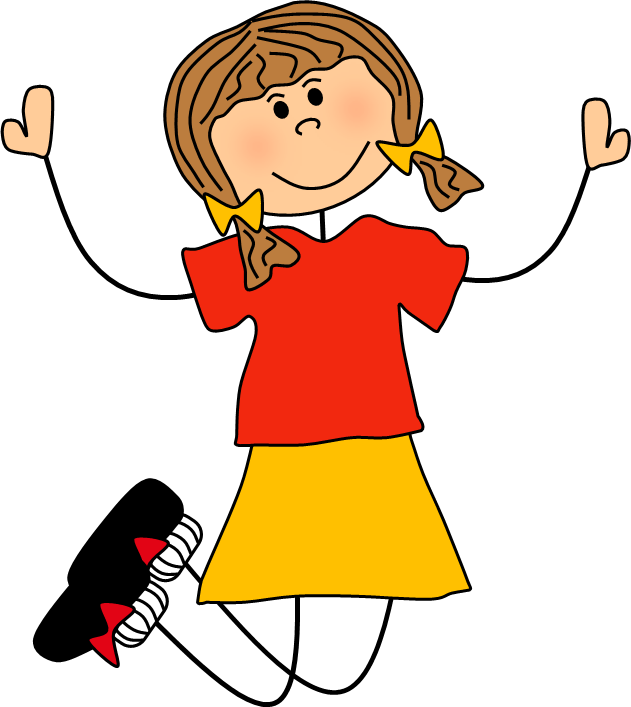 Teacher-of-English.com
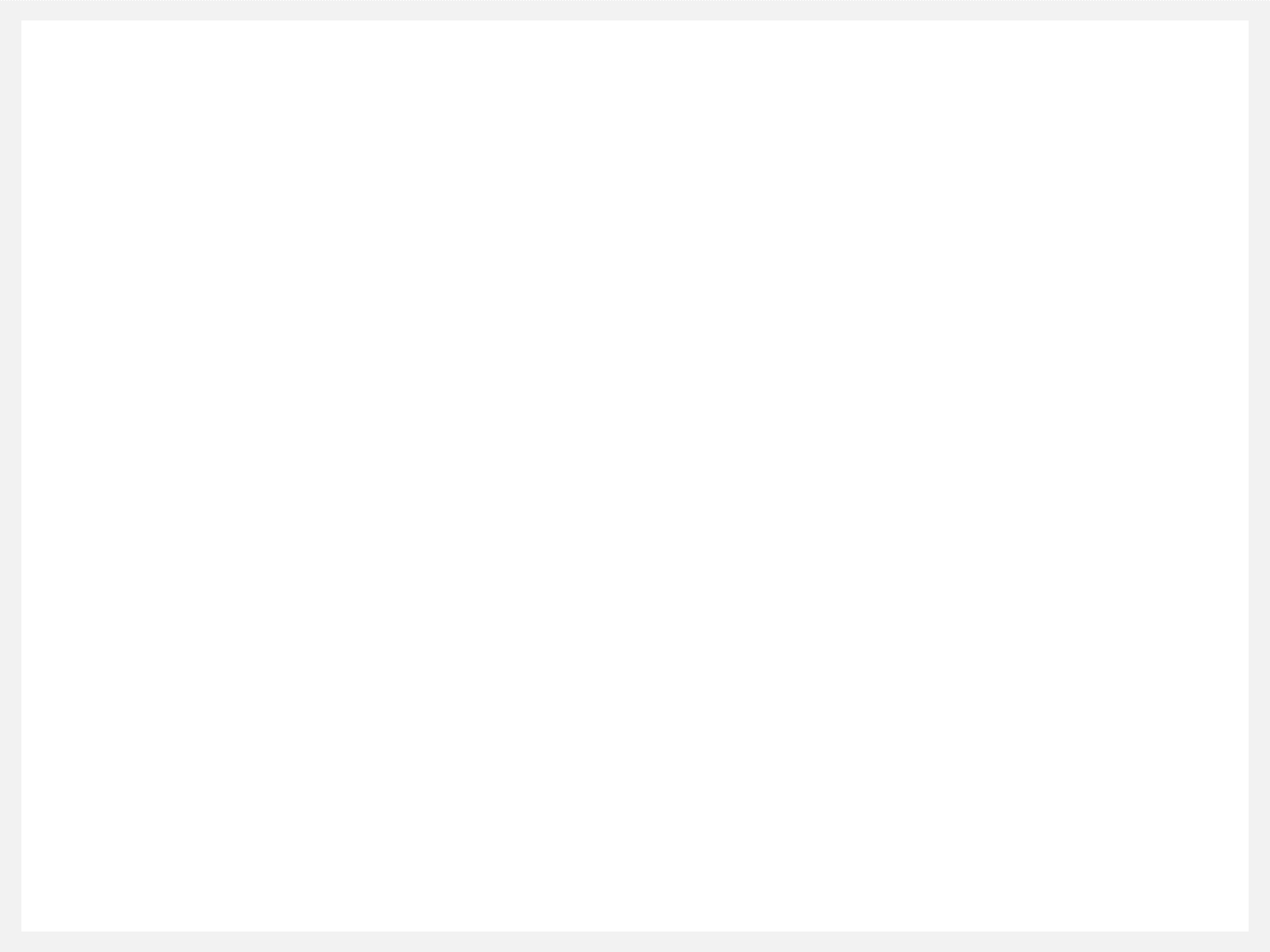 Action Words Worksheet
Underline the verb in each sentence.
Fred is reading his book slowly.
The vicious bear growled.
The mouse nibbled the cheese.
4.   Charlie ran as fast as lightning.
5.   Lucy posted a letter to her friend.
Circle the verb with the similar meaning.
moan
disappear
walk
run
push
grow
argue
groan
stroll
dive
roar
open
speak
sprint
break
fall
vanish
shove
drive
ride
Change the highlighted verb to a more interesting verb.
_____________________________________________________________________________________________________________________________
Imran disappeared from inside the haunted house.
The baby threw her teddy out of the pram.
The stack of plates fell to the floor.
‘Please, help me,’ I said.
Gerry smiled from ear to ear.
Copyright 2020 Online Teaching Resources Ltd
[Speaker Notes: Worksheet to accompany activity.]
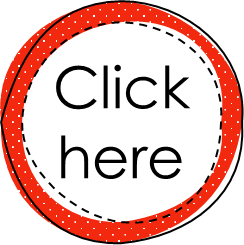 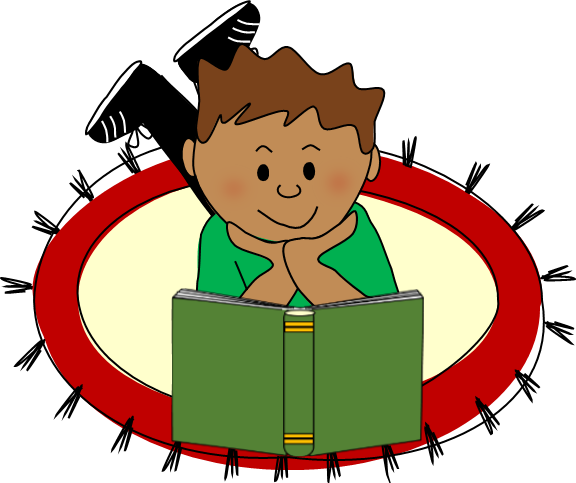 Fred is reading his book slowly.
reading
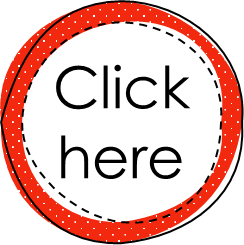 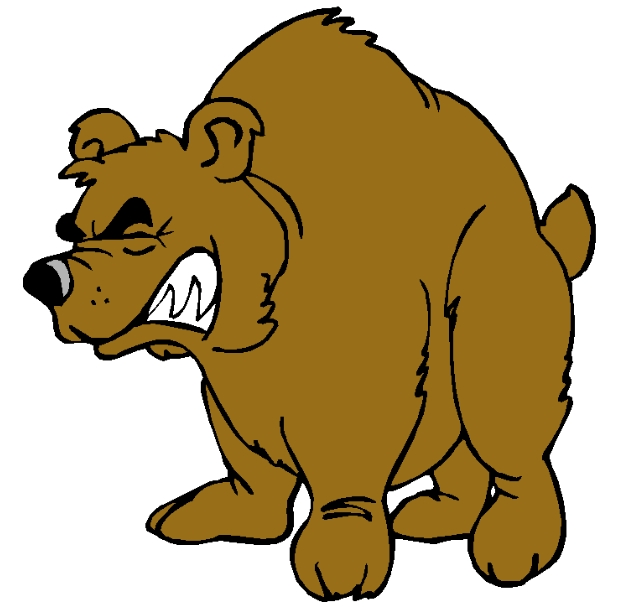 The vicious bear growled.
growled
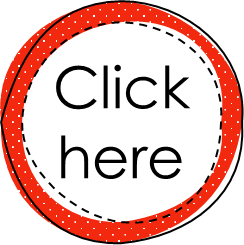 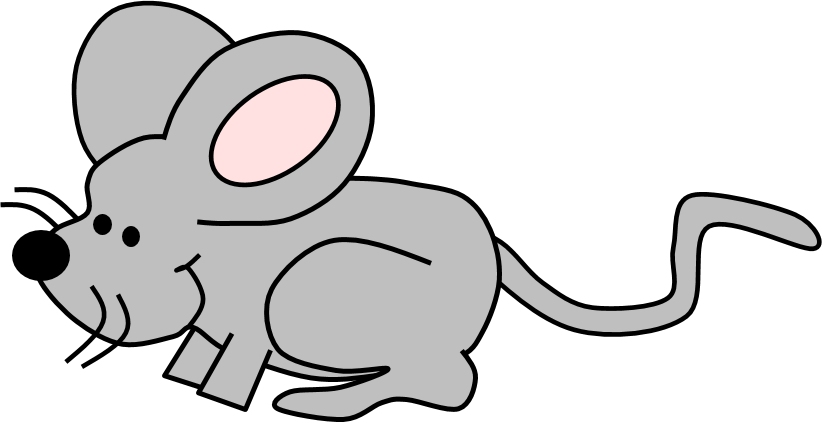 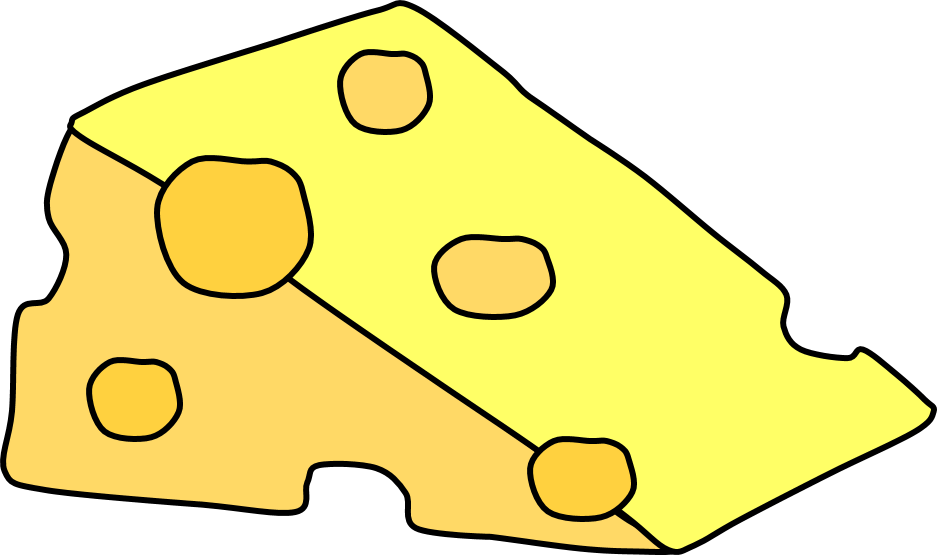 The mouse nibbled the cheese.
nibbled
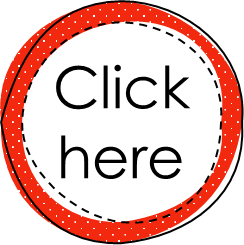 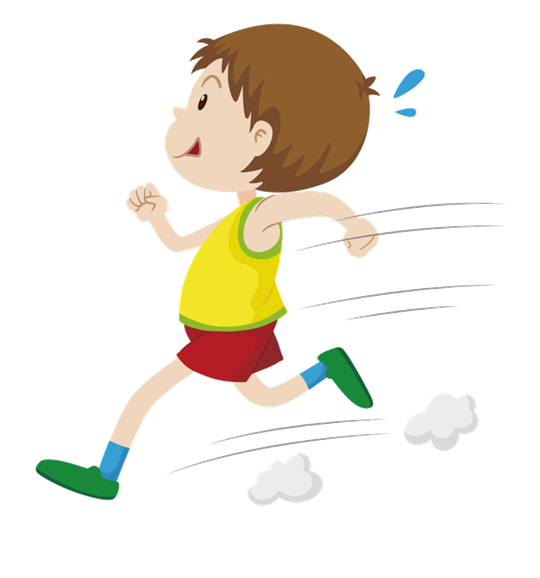 Charlie ran as fast as lightning.
ran
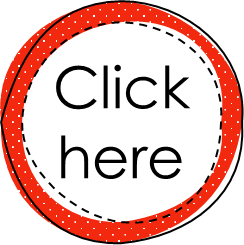 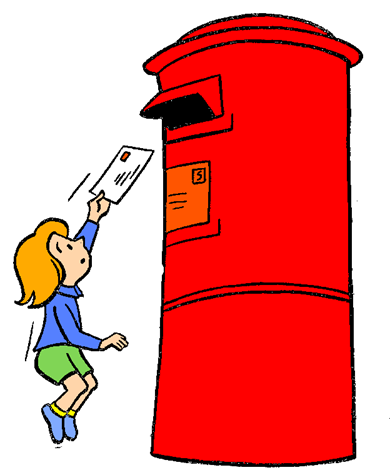 Lucy posted a letter to her friend.
posted
When writing it is important to use interesting verbs to make our sentences clearer and more exciting for the reader…
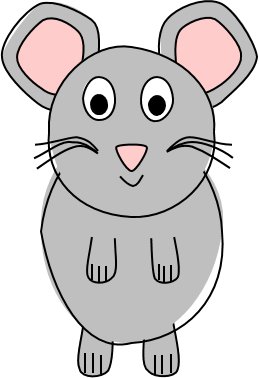 The mouse ran away.
becomes…
The mouse scurried away.
By changing the verb ‘ran’ to ‘scurried’ the reader has a clearer picture of the action of the mouse and the sentence becomes more interesting.
Can you match up the verbs with similar meanings on the following slides?
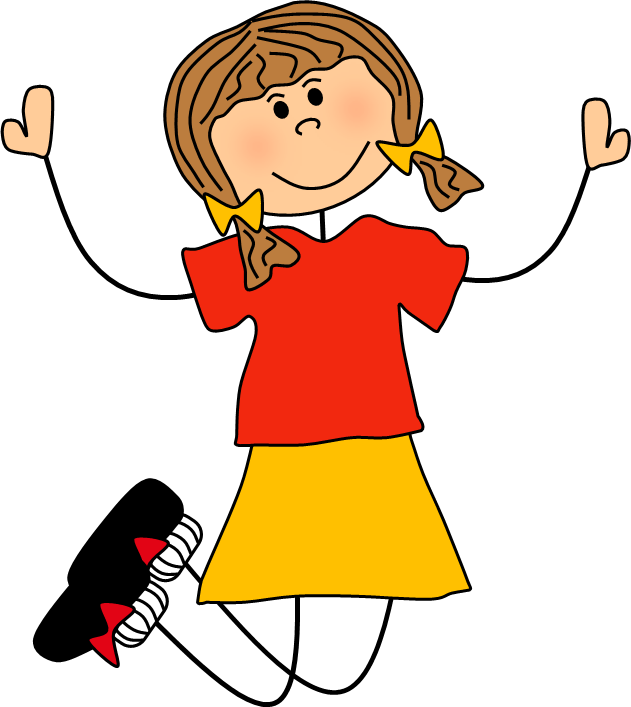 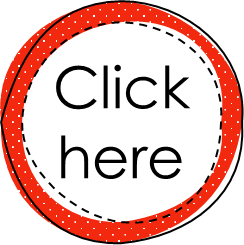 stroll
open
walk
drive
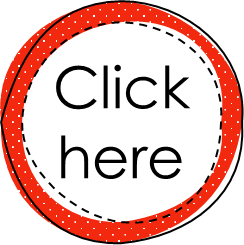 argue
speak
disappear
vanish
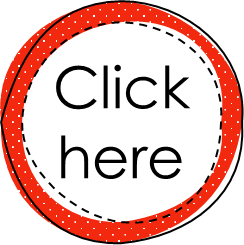 dive
sprint
run
ride
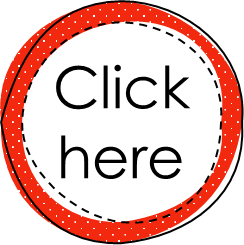 roar
break
push
shove
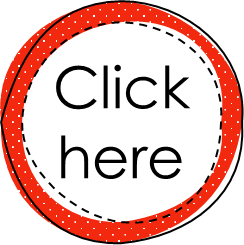 groan
fall
moan
grow
Read the sentence on each slide and replace the verb with a more interesting one. Click to reveal an answer but any suitable verb will be acceptable.
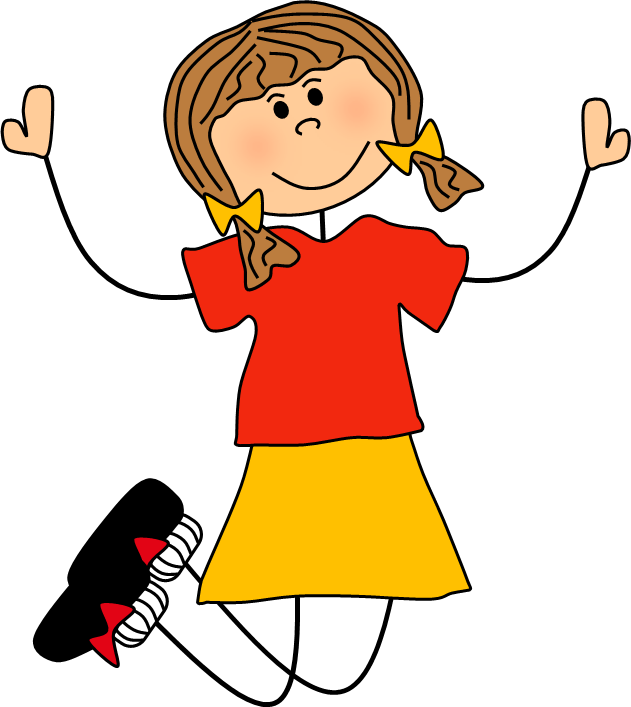 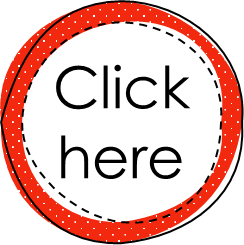 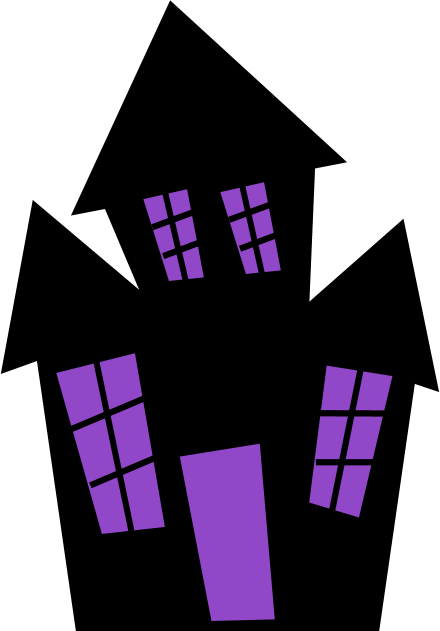 Imran disappeared from inside the haunted house.
vanished
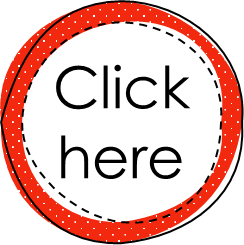 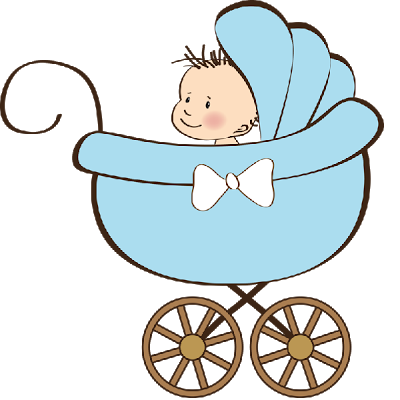 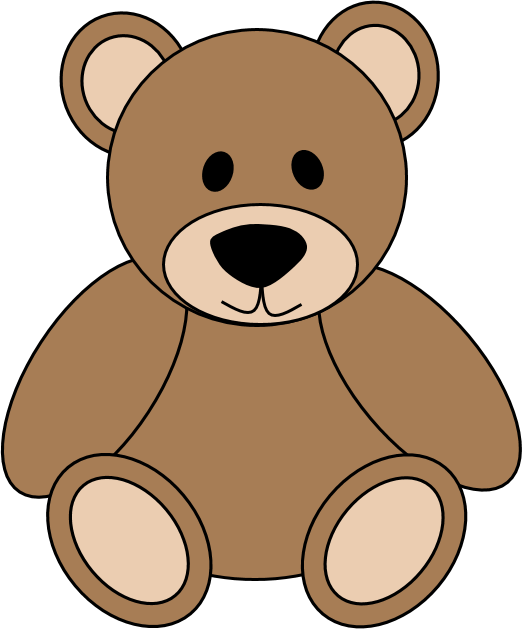 The baby hurled her teddy out of the pram.
threw
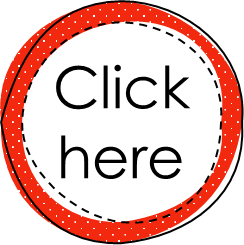 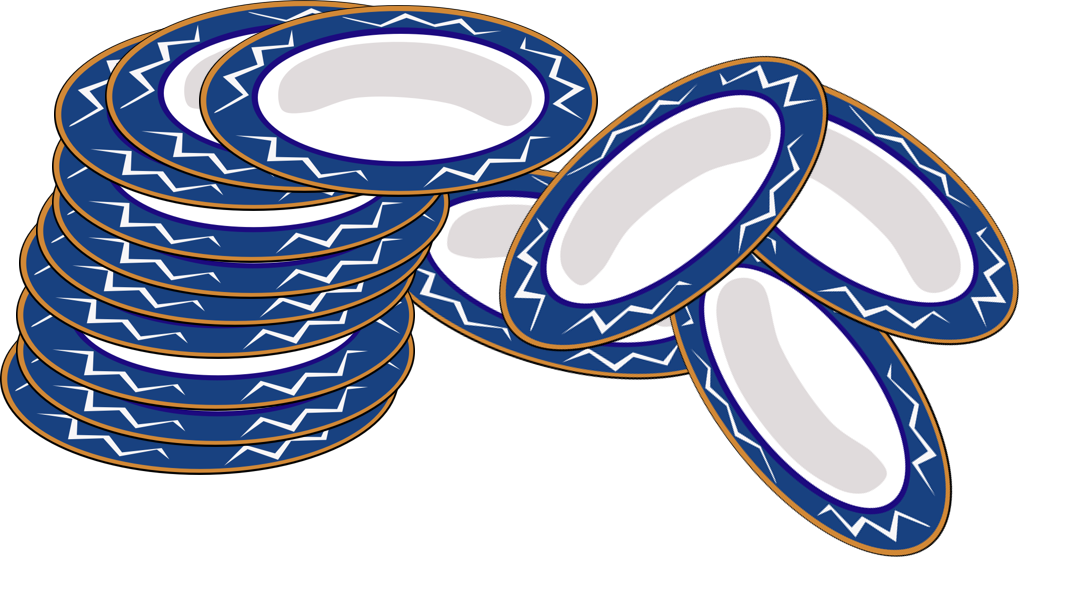 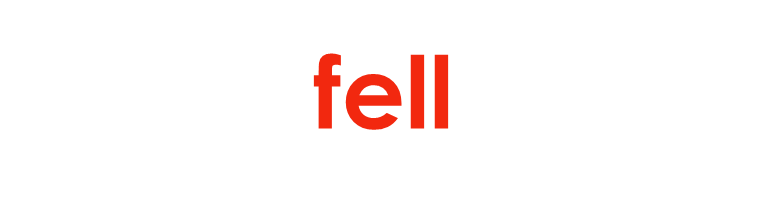 The stack of plates crashed
to the floor.
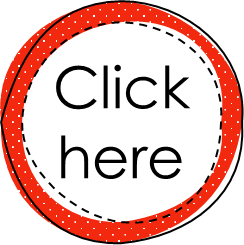 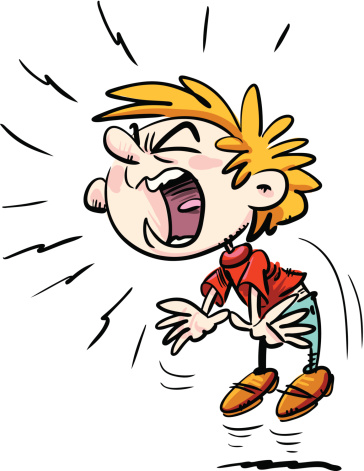 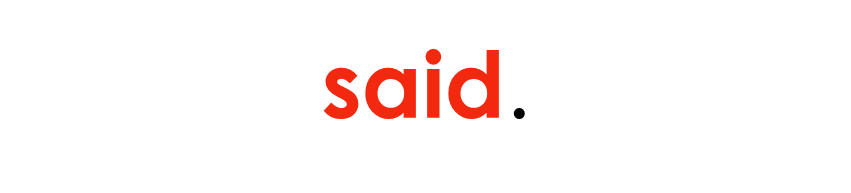 ‘Please, help me,’ I screamed.
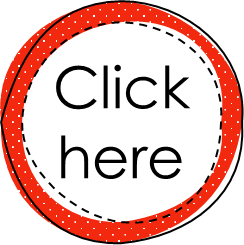 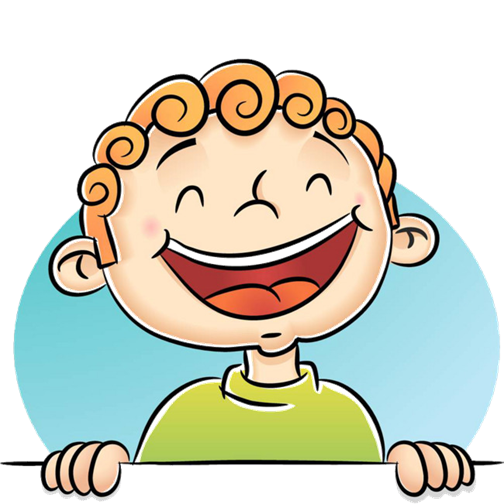 Gerry grinned from ear to ear.
smiled
Teacher-of-English.com
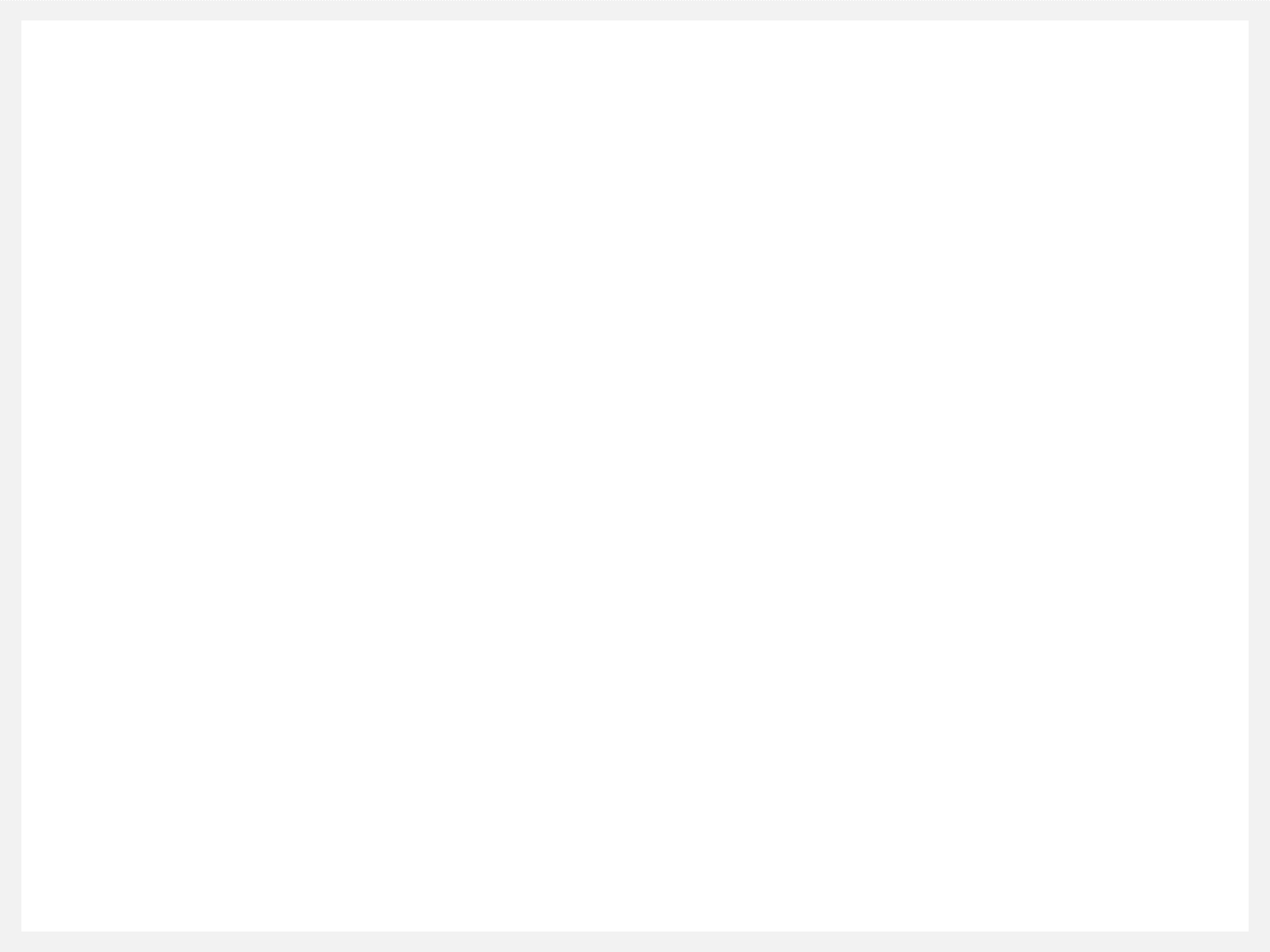 Action Words Worksheet
Remember: a verb is an action or doing word.
Underline the verb in each sentence.
6.   I thought it was time for lunch.

7.   The lions roared noisily as they lay in the sun.

8.   I decided to wear the purple jumper.

9.   The trees rustled in the wind.

10.  The scientist invented a talking vacuum cleaner.
Michael kissed his grandmother goodbye.

The flowers wilted in the sun.

Kevin scored the winning goal and leapt into the air.

The cat snoozed in front of the fire.

Saira painted a beautiful picture.
Choose an interesting verb to complete each sentence.
The boy _______________  home from school.
The clown _______________ the children in the audience.
Sally _______________ her lunch quickly.
I _______________ into the river.
The builder _______________ the nail into the wood.
Copyright 2020 Online Teaching Resources Ltd
[Speaker Notes: Worksheet.]
Teacher-of-English.com
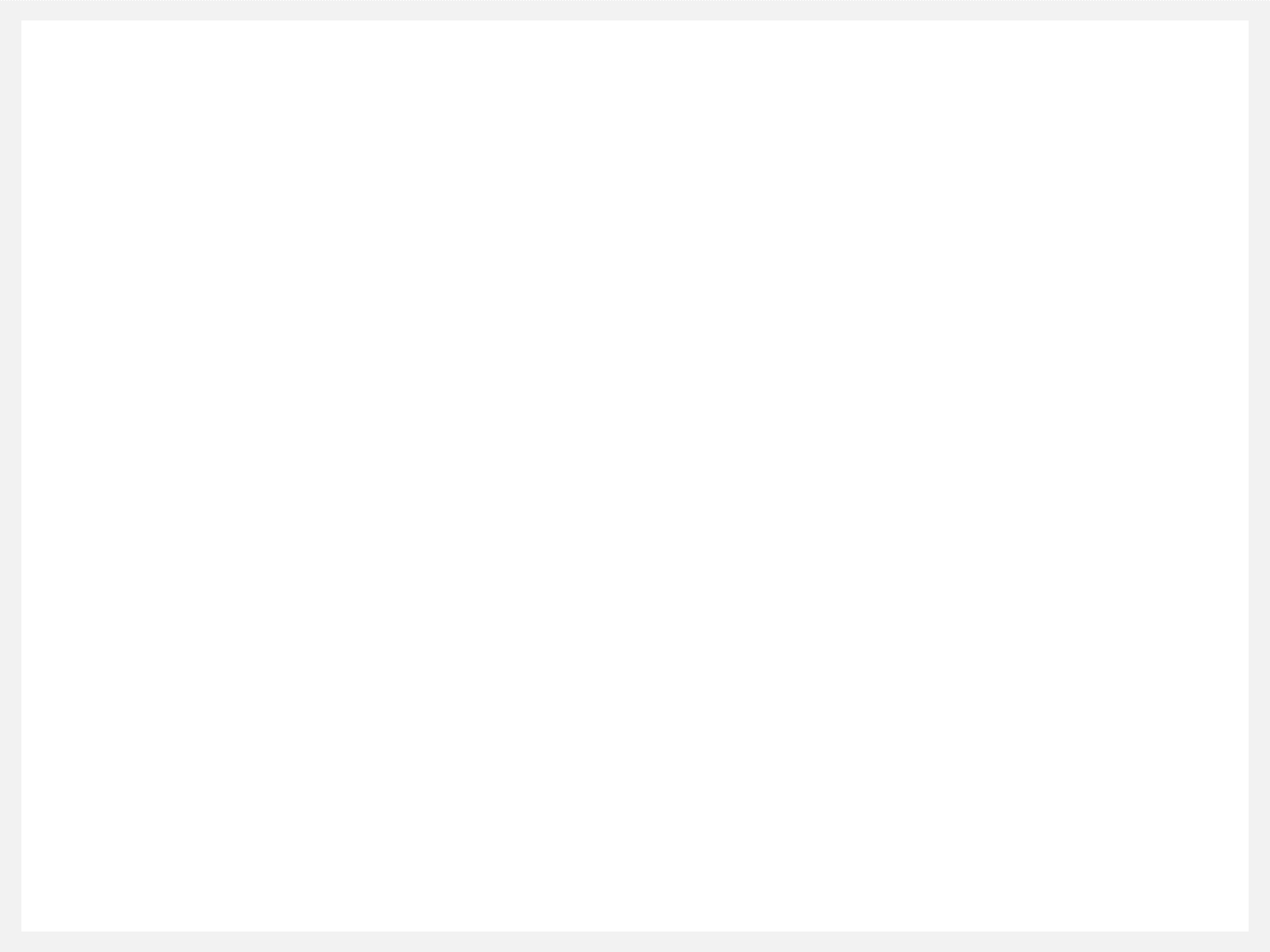 Action Words Worksheet   Answers
Remember: a verb is an action or doing word.
Underline the verb in each sentence.
6.   I thought it was time for lunch.

7.   The lions roared noisily as they lay in the sun.

8.   I decided to wear the purple jumper.

9.   The trees rustled in the wind.

10.  The scientist invented a talking vacuum cleaner.
Michael kissed his grandmother goodbye.

The flowers wilted in the sun.

Kevin scored the winning goal and leapt into the air.

The cat snoozed in front of the fire.

Saira painted a beautiful picture.
Choose an interesting verb to complete each sentence.
The boy _______________  home from school.
The clown _______________ the children in the audience.
Sally _______________ her lunch quickly.
I _______________ into the river.
The builder _______________ the nail into the wood.
strolled
terrified
Example answers. Any suitable verb will be acceptable
scoffed
tumbled
battered
Copyright 2020 Online Teaching Resources Ltd
[Speaker Notes: Worksheet Answers.]